四 认识万以内的数
认识万以内的数
第2课时
苏教版  数学  二年级  下册
WWW.PPT818.COM
1.进一步掌握读、写非整千数的方法，能熟练地口算整千数加整百数以及相应的减法。 
2.借助算盘，经历探索读、写中间和末尾有零的四位数方法的过程，理解数的组成，会正确地读、写中间有零的四位数。 
3.在自主探索和合作交流中体验成功的喜悦，培养学生学习数学的兴趣，提高学生数数、读数、写数的能力。
【重点】中间有0、末尾有0的数的读写。
【难点】中间连续有0的数的读写。
万
千
百
十
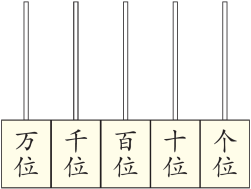 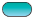 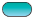 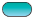 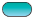 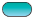 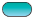 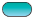 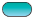 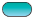 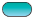 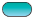 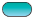 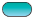 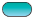 这个数的最高位是（   ）位，它是由（   ）个千、（   ）个百、（   ）个十和（   ）个一组成的。
千
2
3
3
6
写一写，读一读，说说这个数的组成。
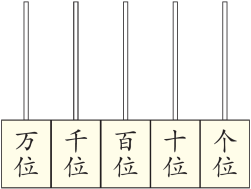 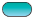 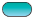 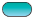 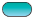 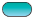 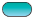 从高位读起，千位上是几，就读几千，百位上……
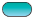 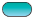 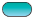 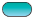 （   ）个千、（   ）个百、（   ）个十和（   ）个一组  成的数是（        ）。
3
1
2
4
3124
写作：3124
读作：三千一百二十四
写一写，读一读，说说这个数的组成。
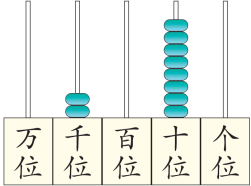 百位上的0是数中间的零，要读出来，个位上的0是末尾的零，不用读出来。
（   ）个千、（   ）个十组  成的数是（        ）。
2
8
2080
写作：2080
读作：二千零八十
先在算盘上拨一拨，再写一写、读一读。
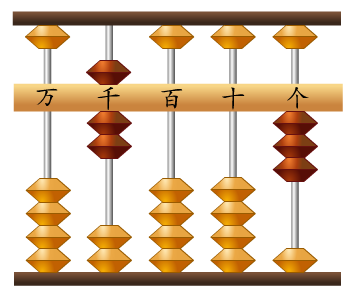 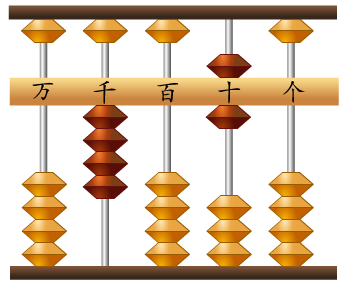 7   0   0   3
4   0   6   0
（             ）
（             ）
（   ）个千和（   ）个十组成的数是（       ）。
4
6
（   ）个千和（   ）个一组成的数是（       ）。
7
3
4060
7003
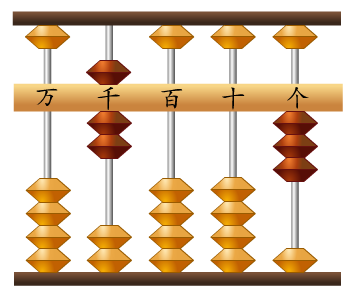 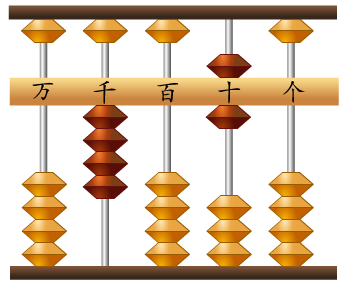 中间有一个0或两个0，只读一个“零”；
末尾的0不读。
4060                        7003
读作：四千零六十
读作：七千零三
写一写，读一读。
1
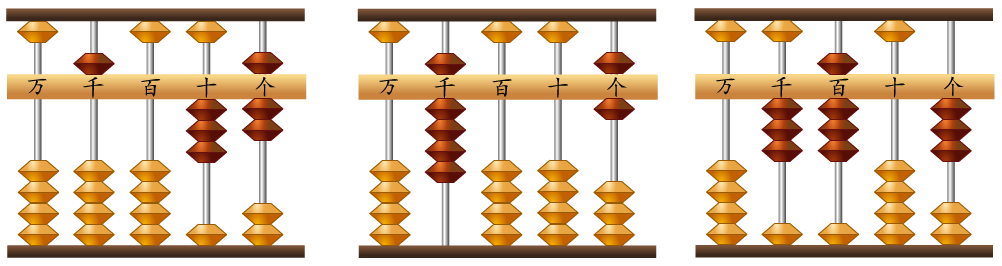 9  0  0  6
5  0  3  7
3  8  0  3
（              ）
（               ）
（              ）
读作：九千零六
读作：三千八百零三
读作：五千零三十七
2
先说出各数的组成，再读一读。
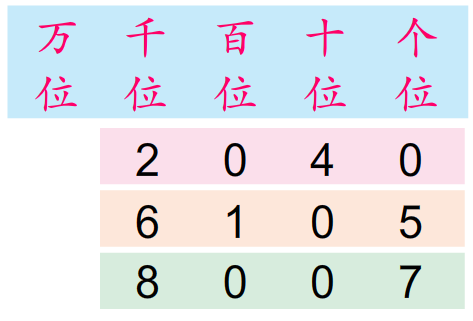 2040由2个千和4个十组成。
两千零四十
6105由6个千、1个百和5个一组成。
六千一百零五
8007由8个千和7个一组成。
八千零七
3
写出下面横线上的数。
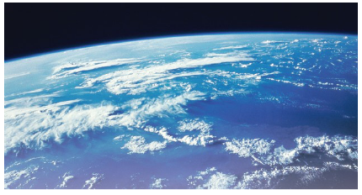 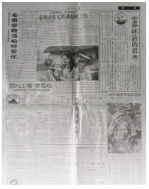 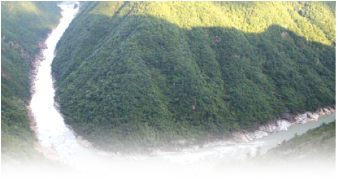 世界第一大洋──太平洋的平均深度大约是四千零二十八米。
世界最大的峡谷──雅鲁藏布大峡谷最深处达六千零九米。
这一版报纸大约有一万字。
4028
6009
10000
4
填一填。
（1）
7个百是（        ），9个千是（         ）。
700
9000
5020里面有（      ）个千和（      ）个十。
（2）
5
2
6005里面有6个（     ）和5个（     ）。
（3）
一
千
4个千和9个百组成的数是（        ）。
（4）
4900
（5）
4个千和9个十组成的数是（        ）。
4090
写数：
从高位写起，按照数位顺序表写，几千就在千位上写几，几百就在百位上写几，几十就在十位上写几，个位是几就写几；中间或末尾哪一位上一个计数单位也没有，就用“0”补足。
读数：
从高位读起，按照数位顺序表读，千位是几就读几千，百位是几就读几百，十位是几就读几十，个位是几就读几；中间有一个0或两个0，只读一个零；末尾不管有几个0，都不用读。
1.算一算。
5000＋700＝
5700
600＋3000＝
3600
700＋5000＝
5700
3900－900＝
3000
5700－700＝
5000
8400－8000＝
400
5700－5000＝
700
4000＋200＝
4200
2.连一连。
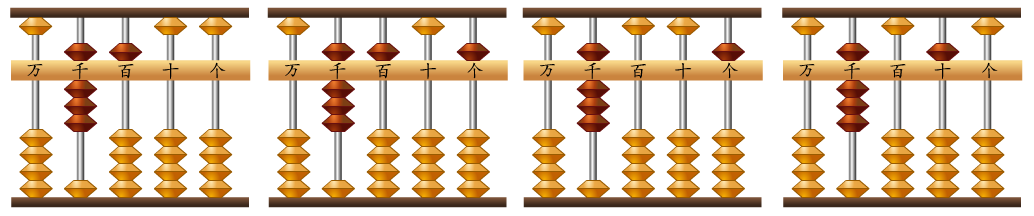 8050
8500
8505
8005
3.先读一读，再根据每组数的排列规律接着写。
（1）2997，2998，2999，（       ），（       ）。
3000
3001
（2）1700，1800，1900，（       ），（       ）。
2000
2100
（3）7070，7080，7090，（       ），（       ）。
7100
7110